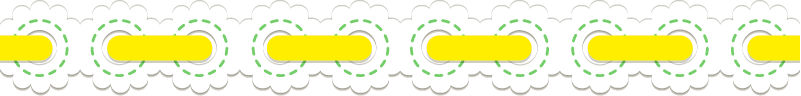 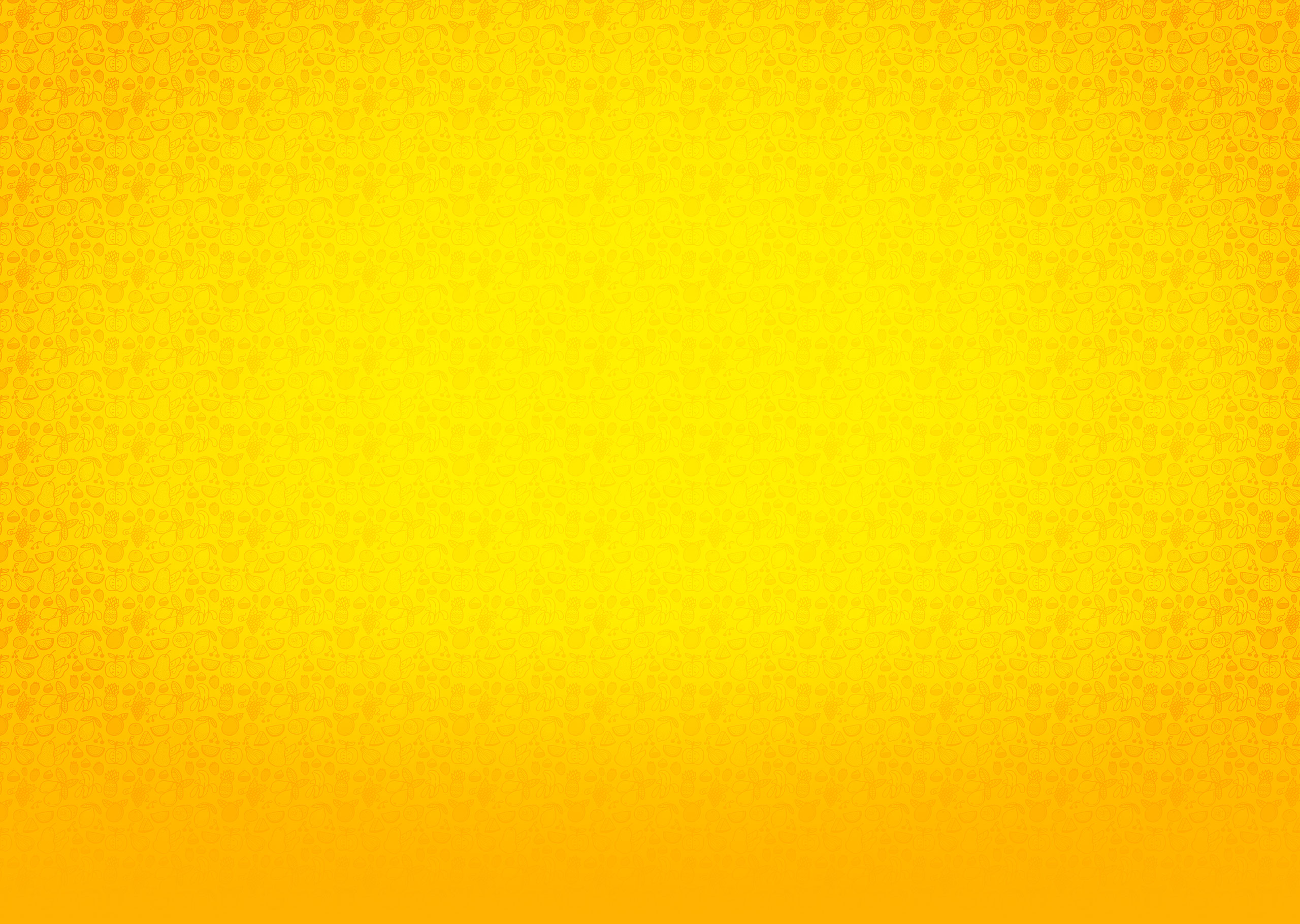 Вышли мышки как-то раз…
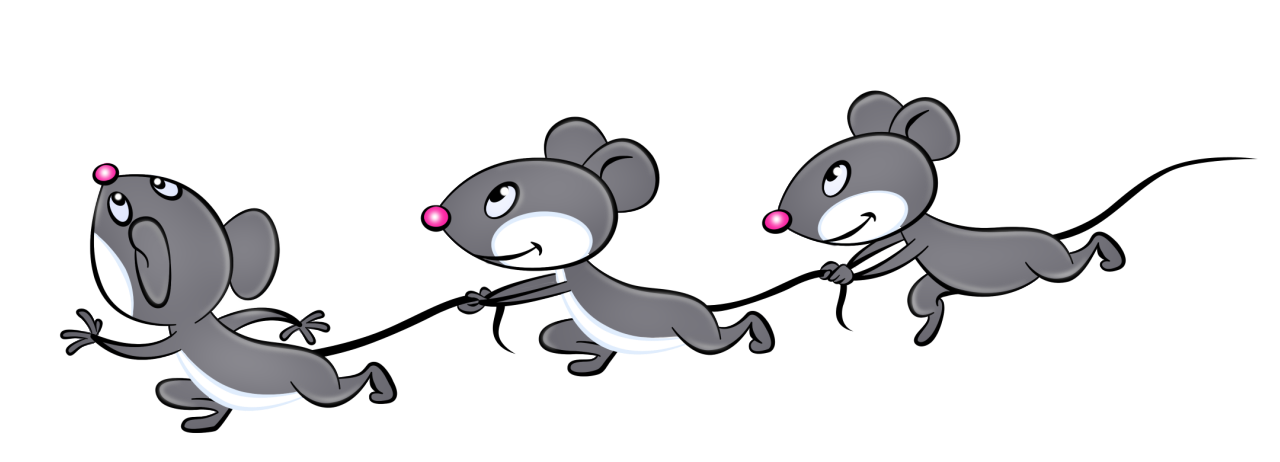 Закрепляем звук [Ш] изолированно, в слогах и в словах.
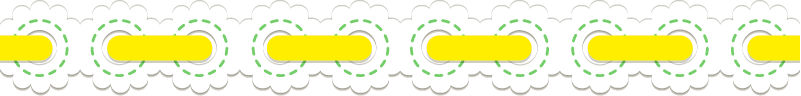 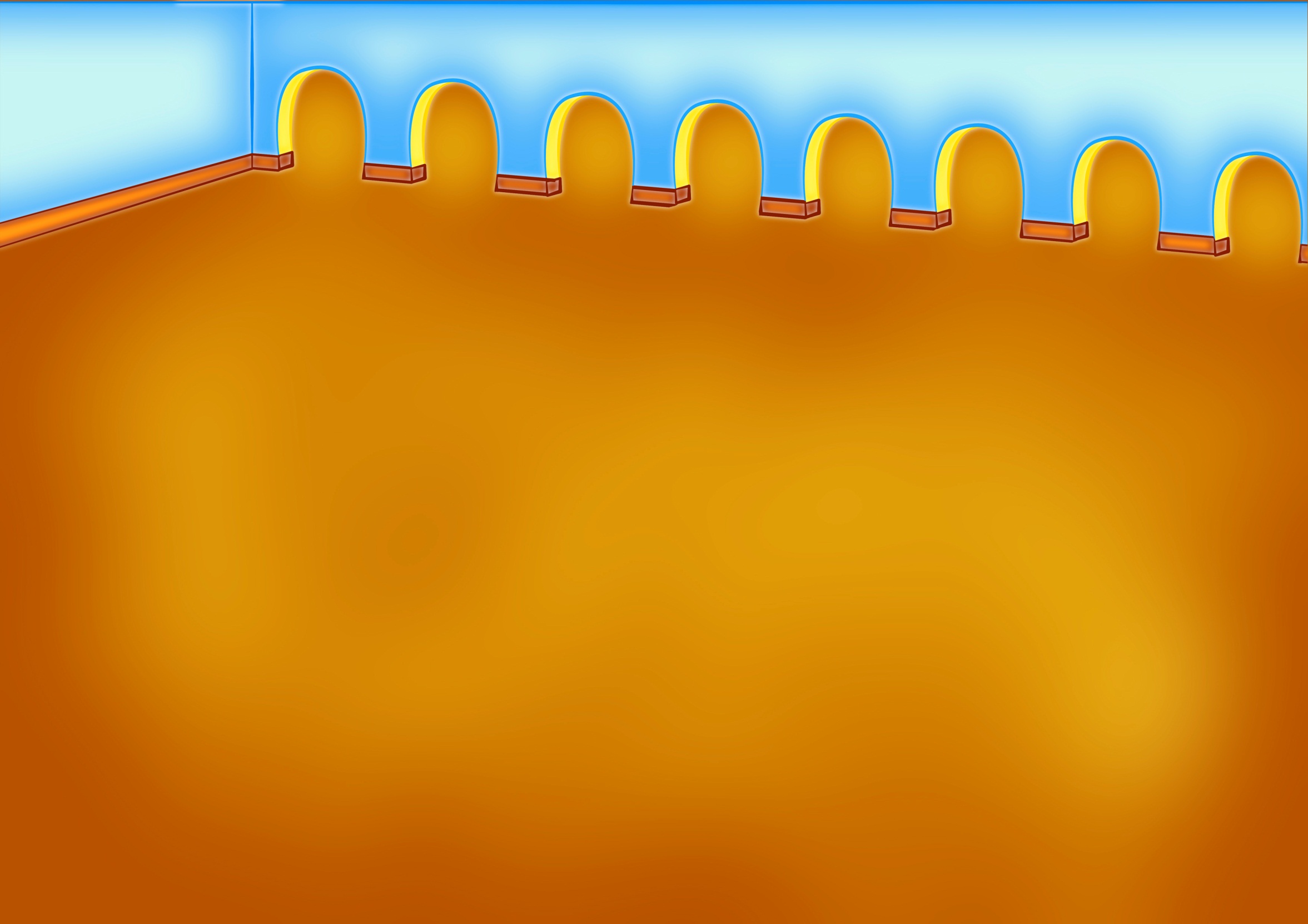 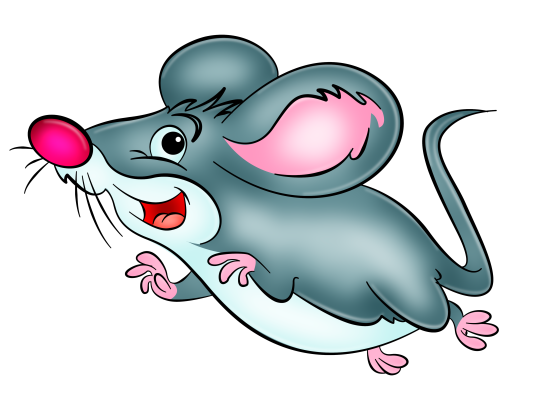 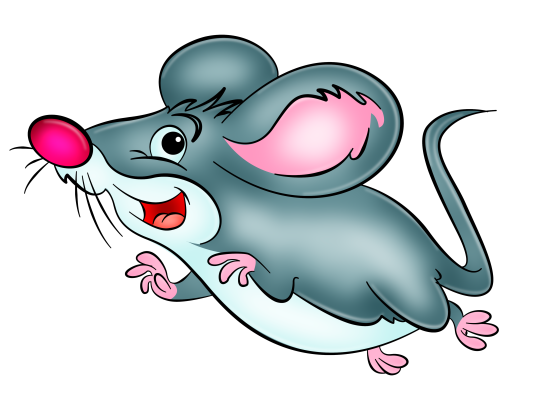 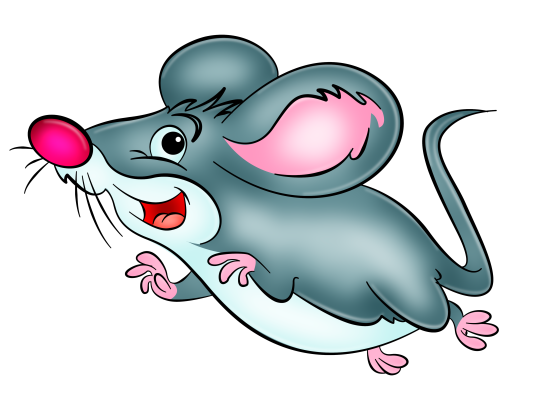 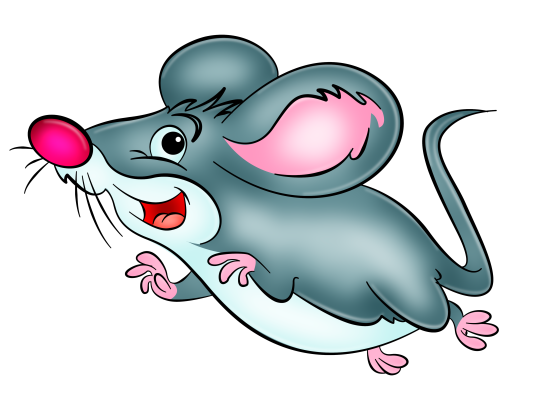 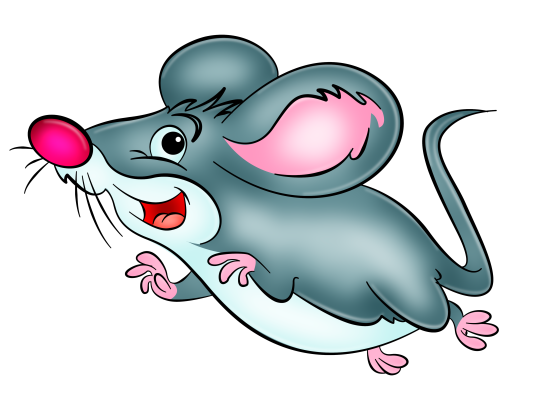 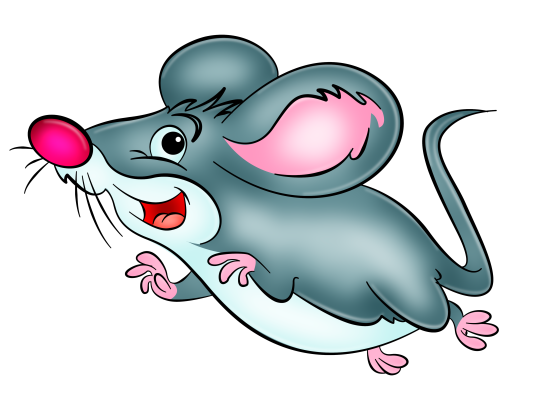 Произноси звук [Ш] пока мышка ползет к своей норке.
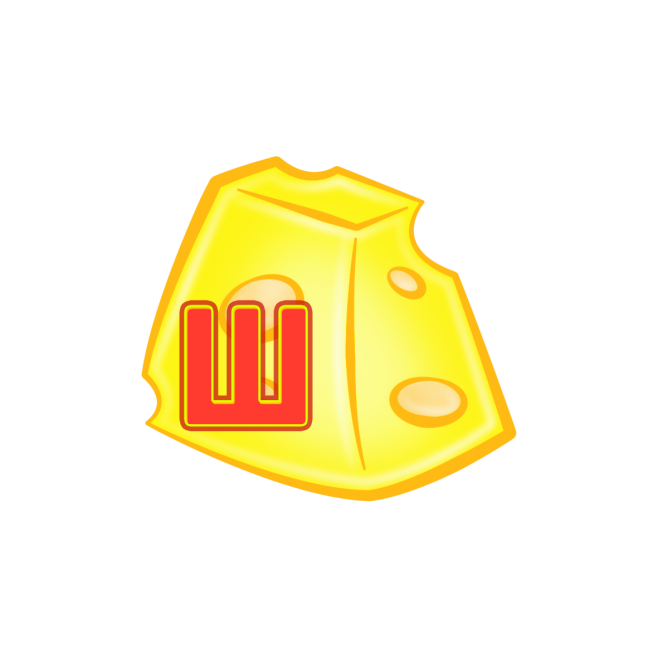 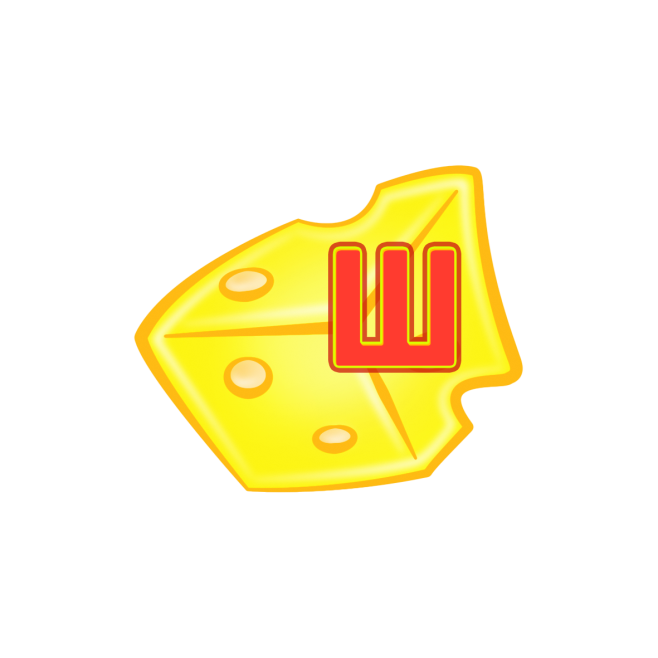 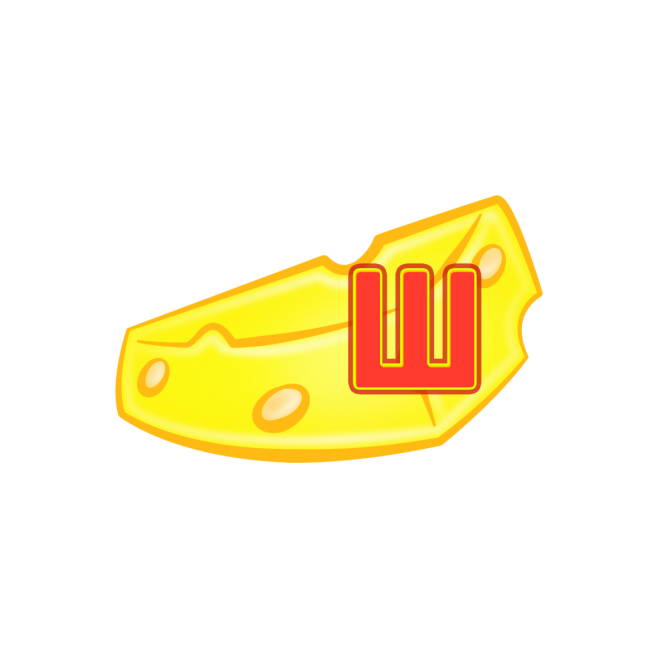 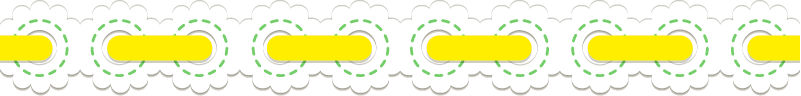 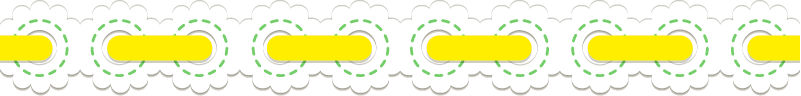 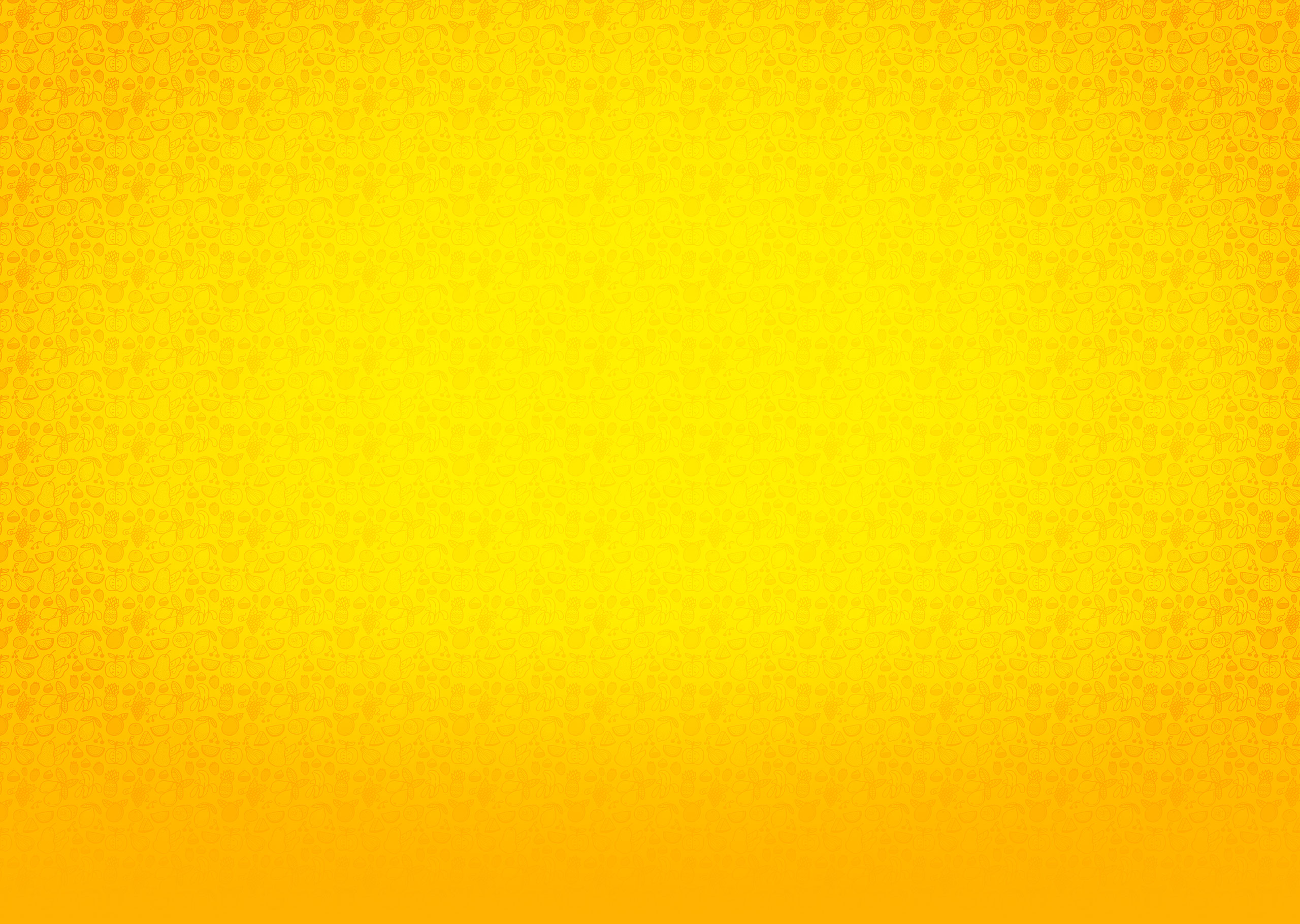 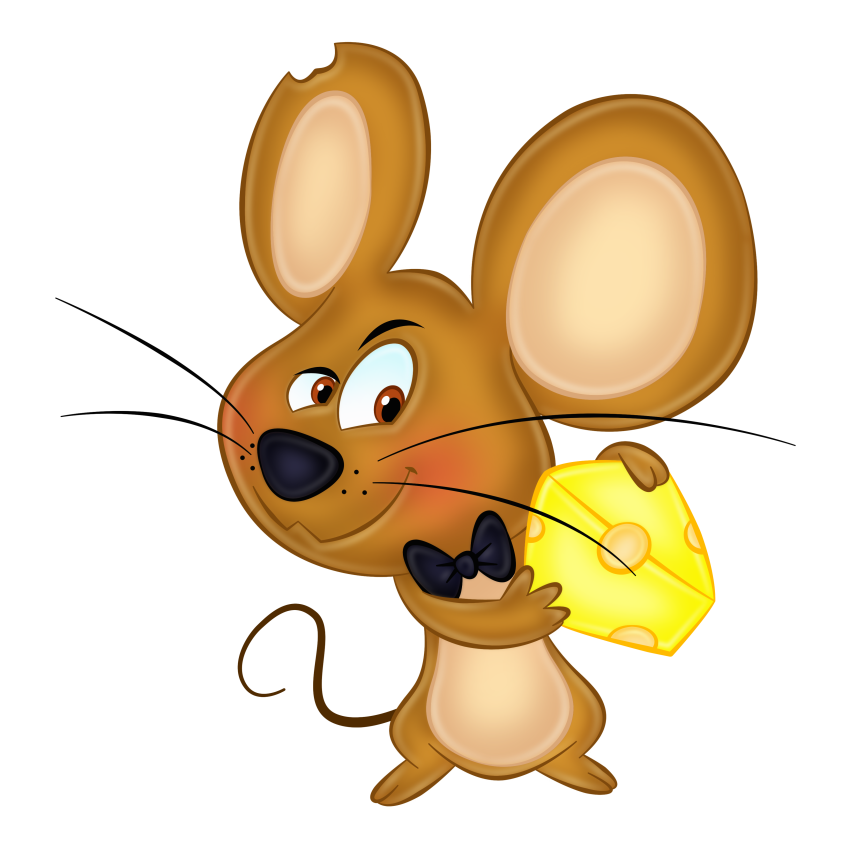 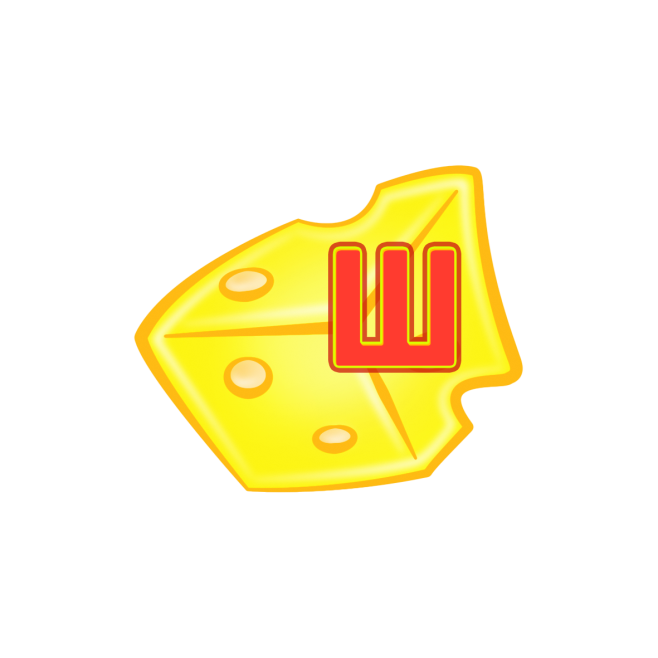 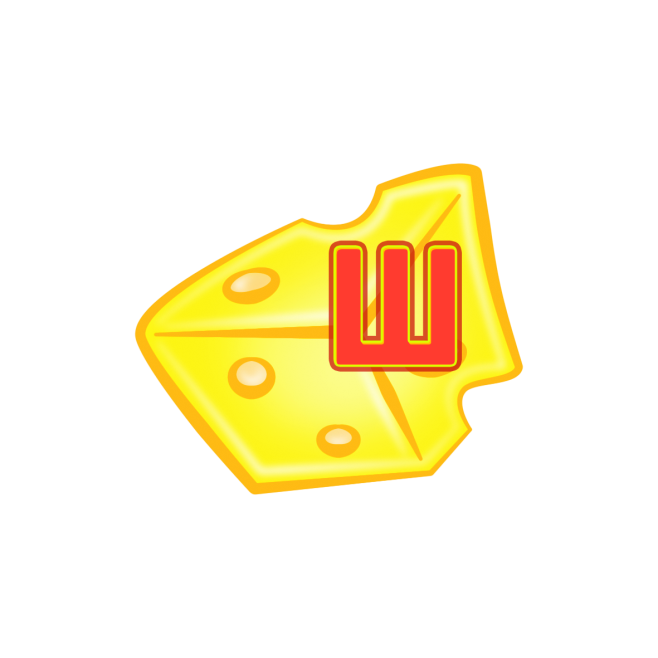 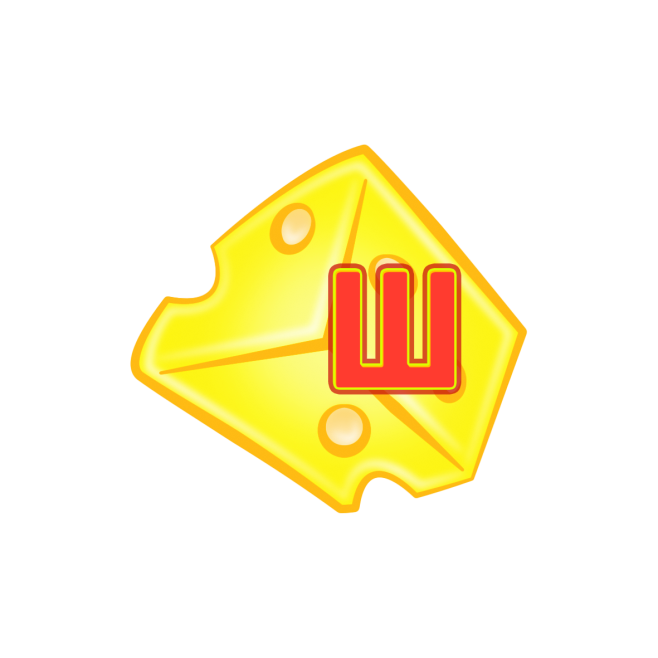 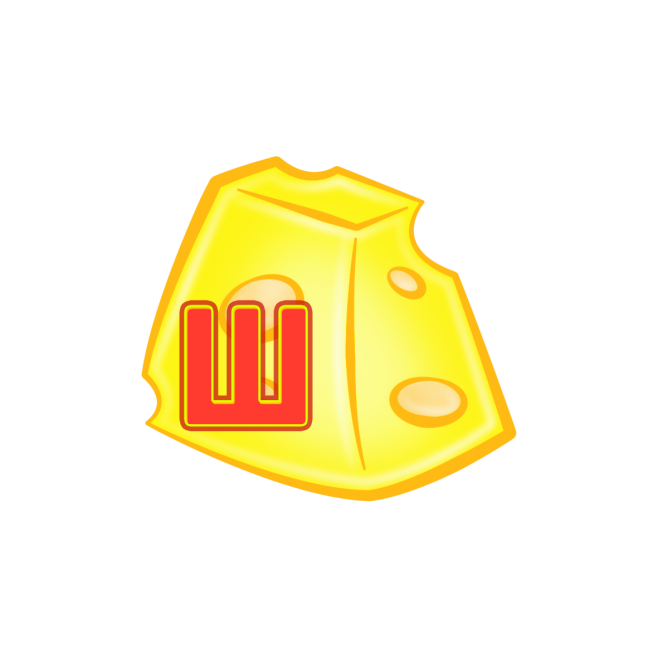 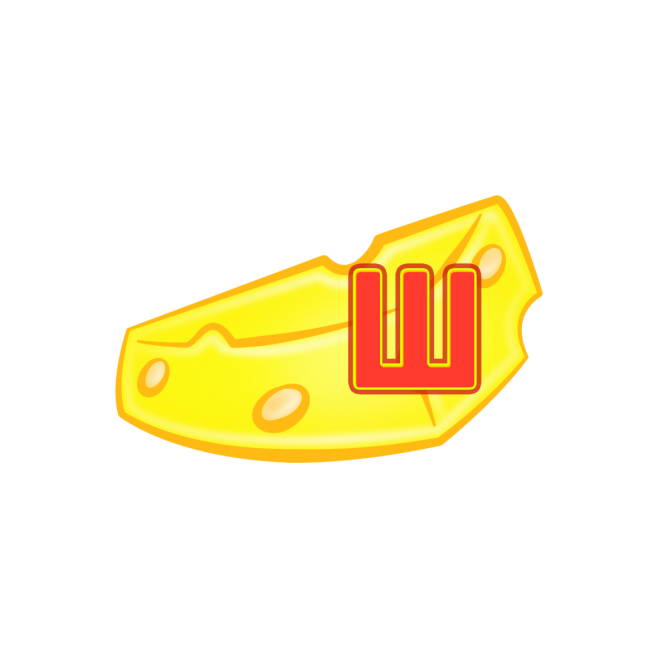 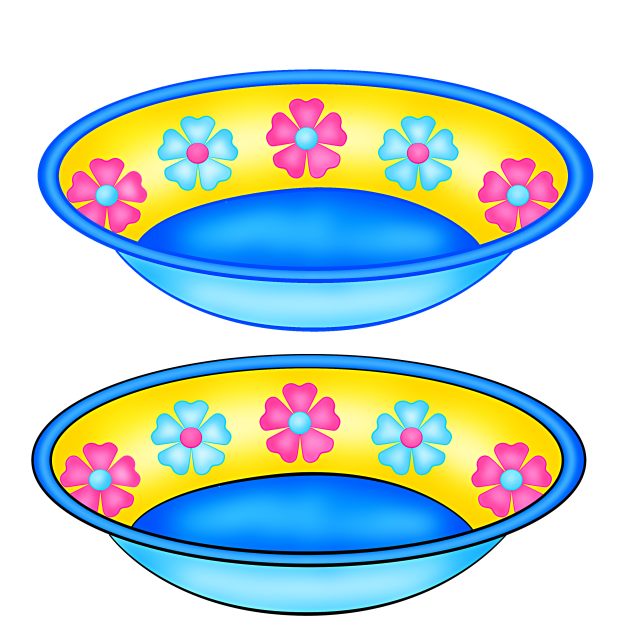 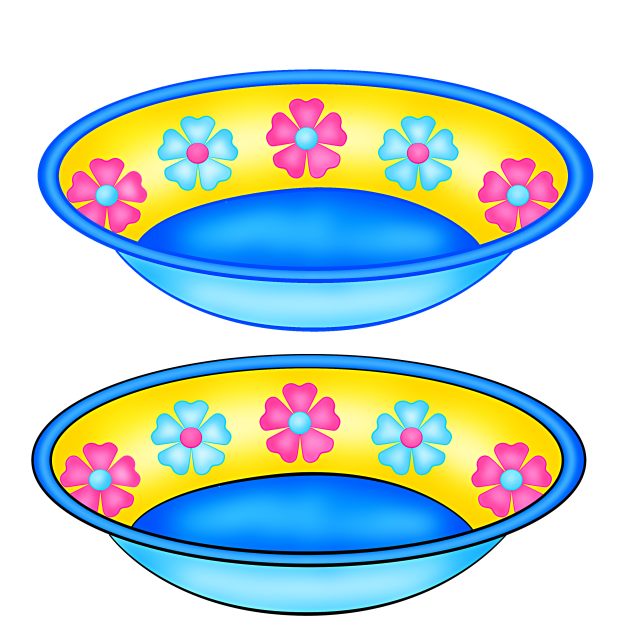 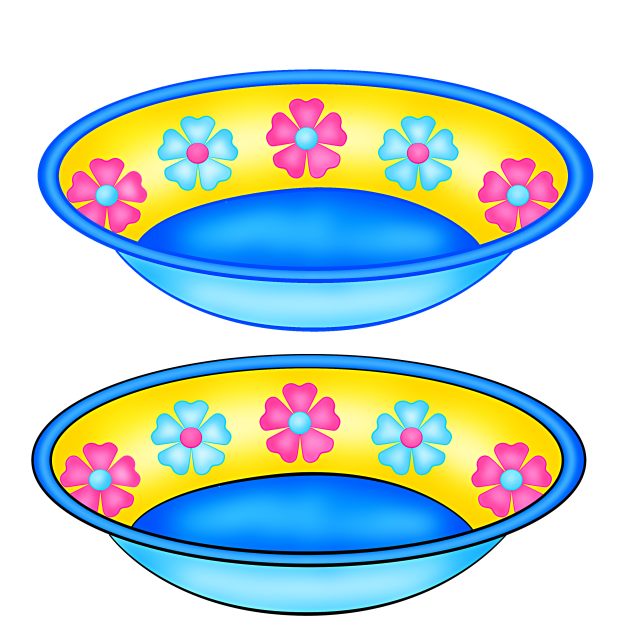 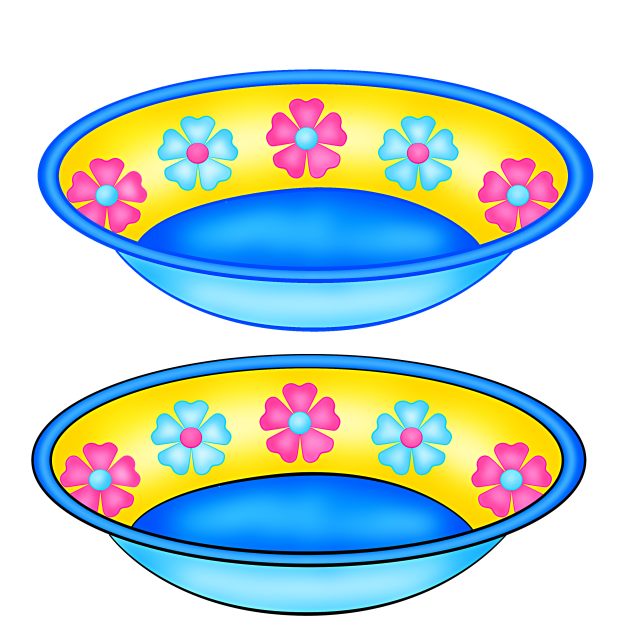 И
У
А
О
Мышка раскладывает сыр по тарелкам. Давай прочитаем получившиеся слоги.
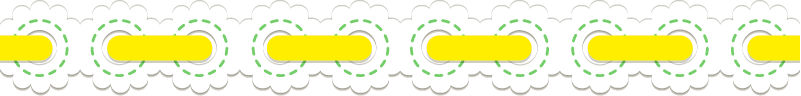 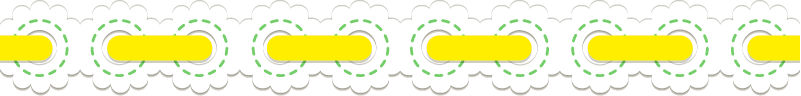 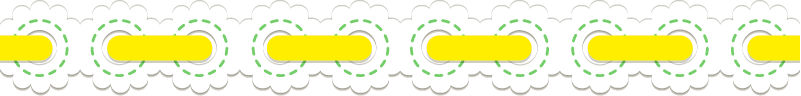 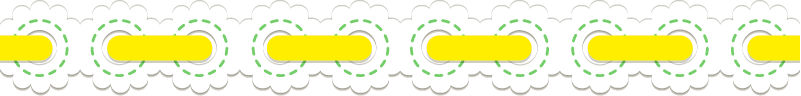 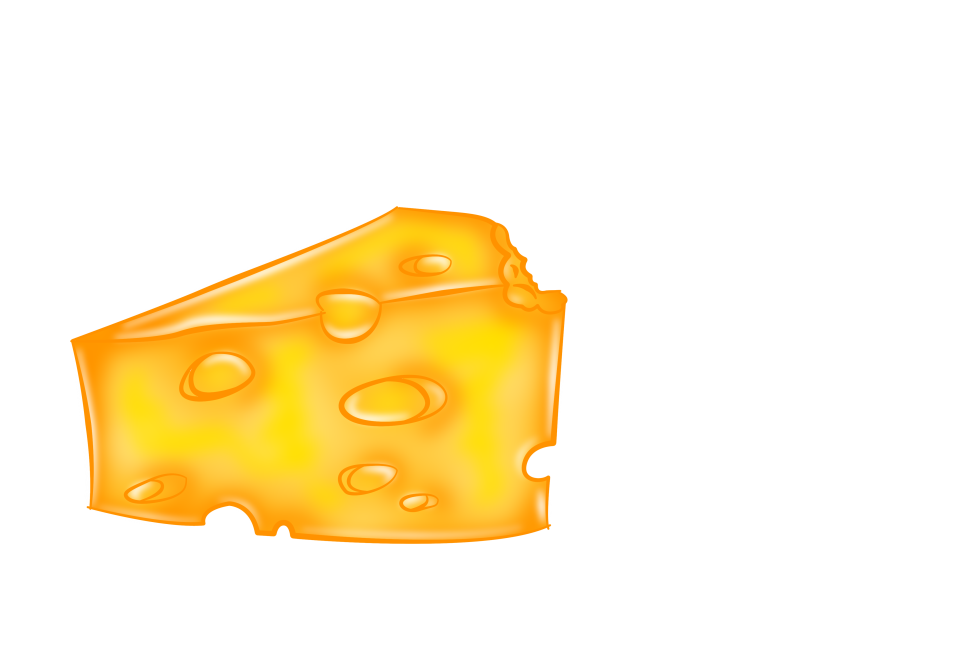 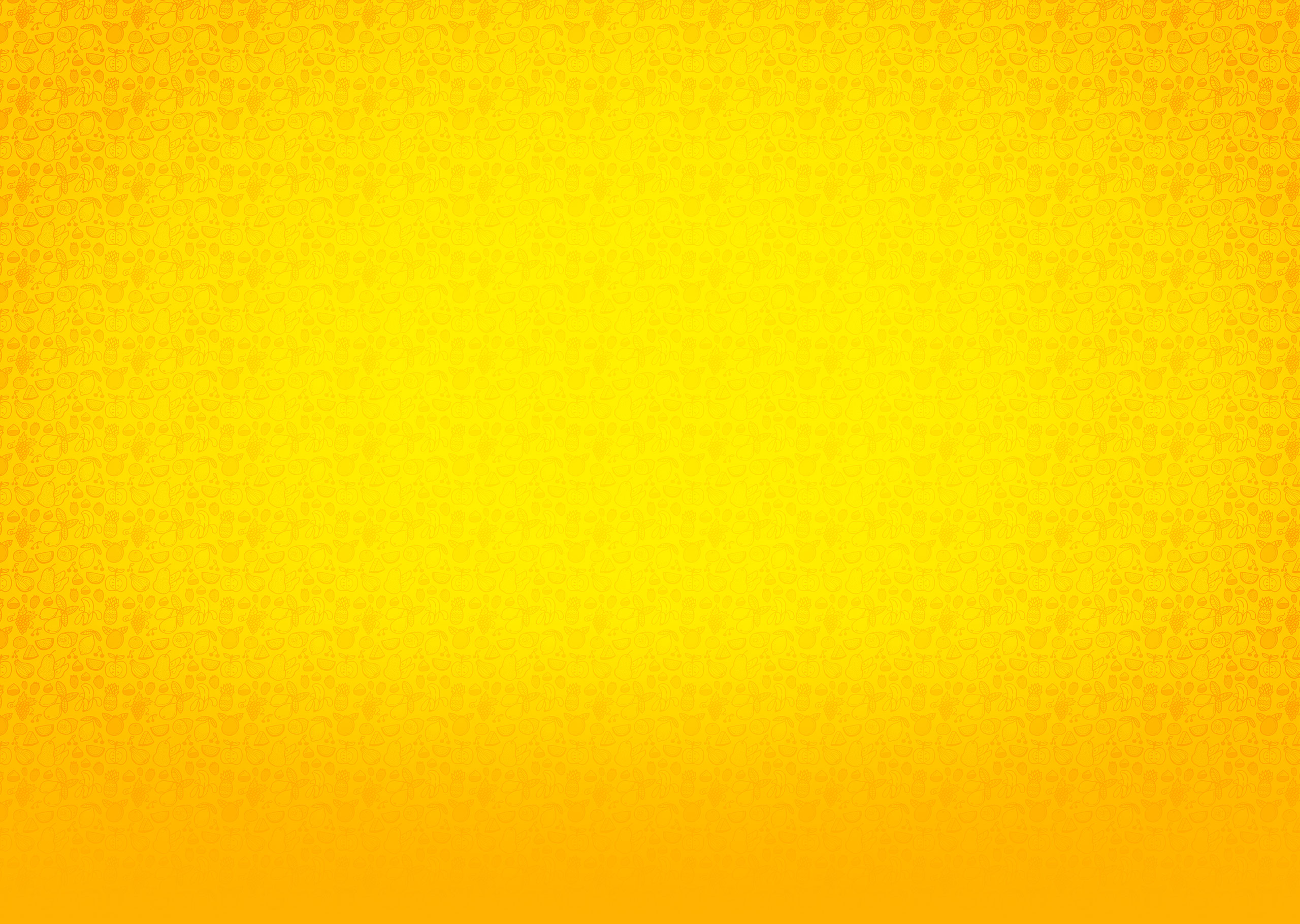 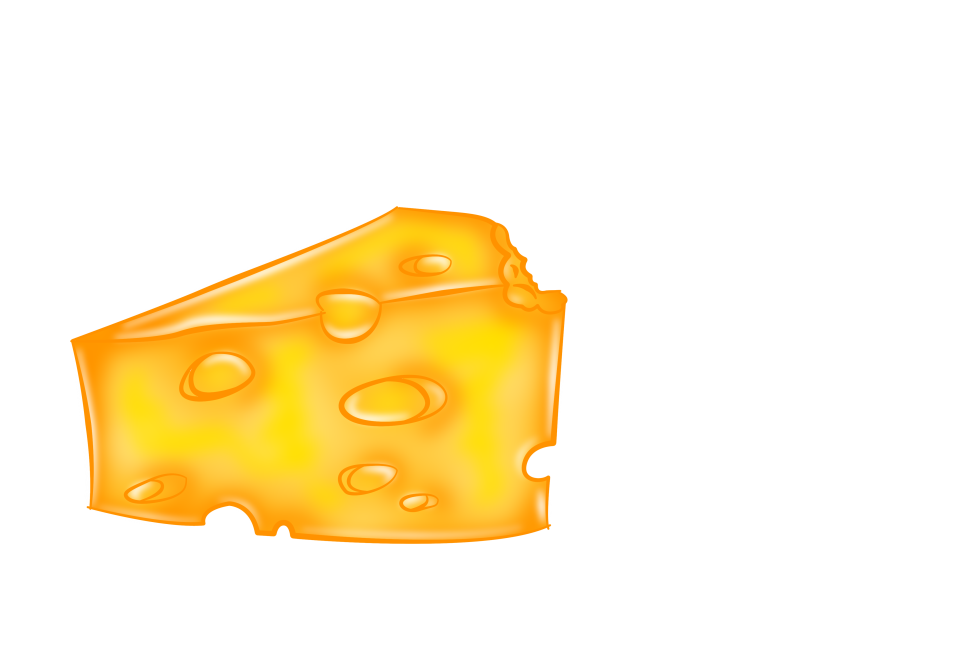 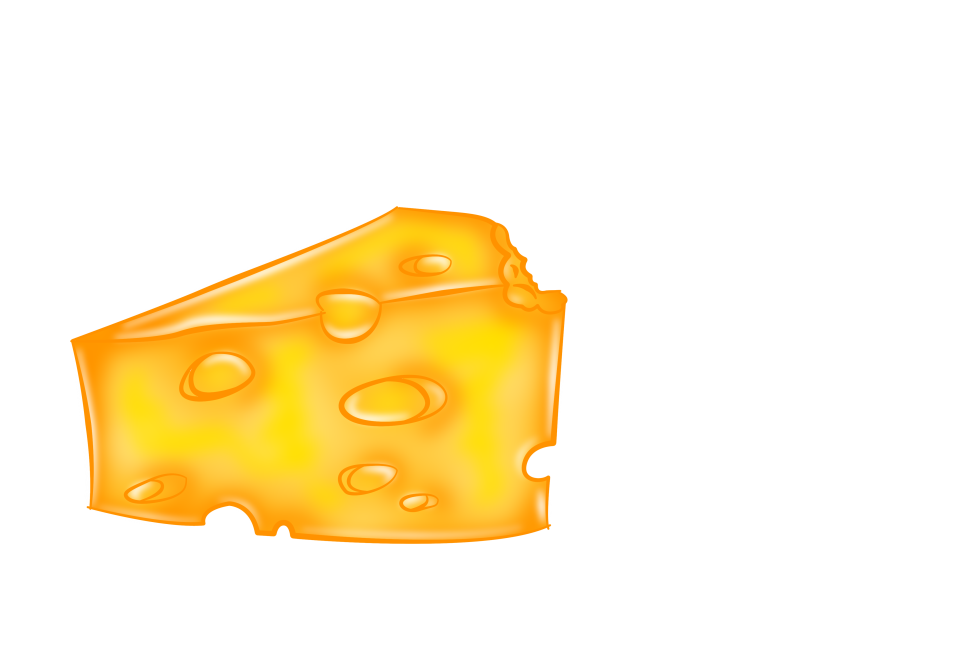 ША
ШИ
ШУ
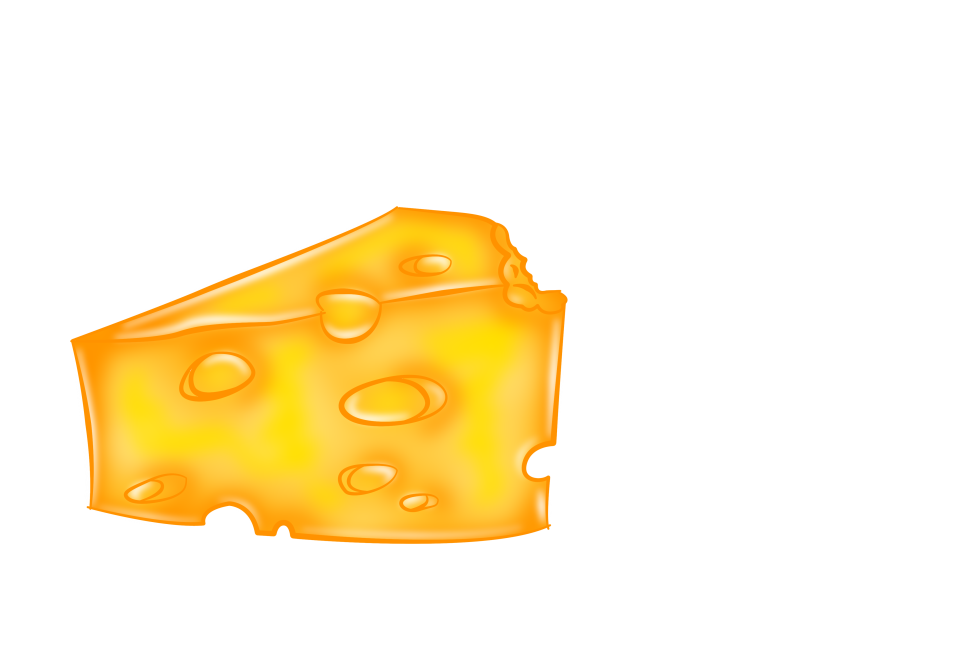 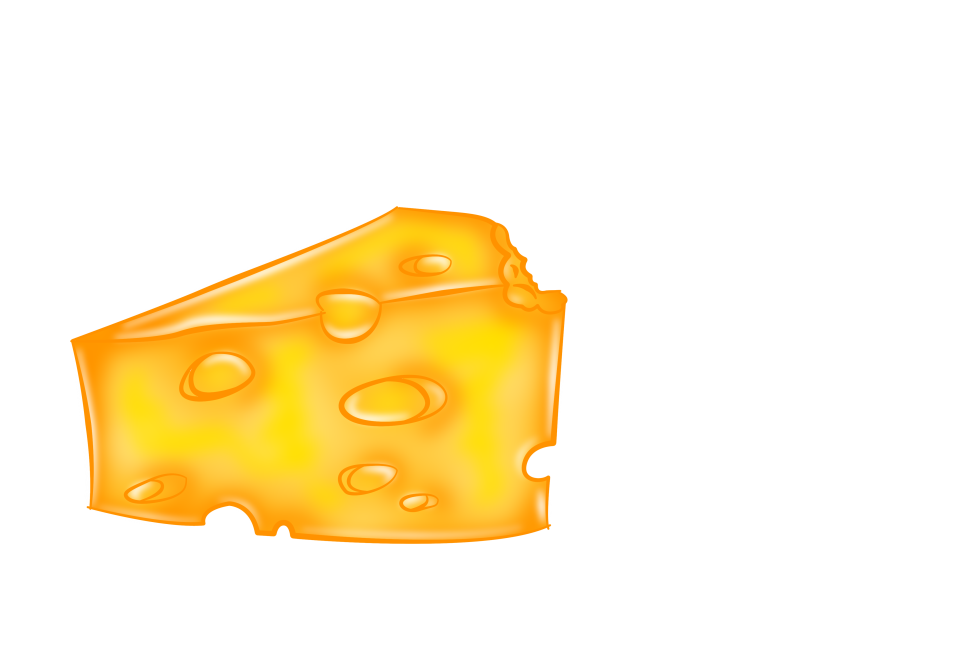 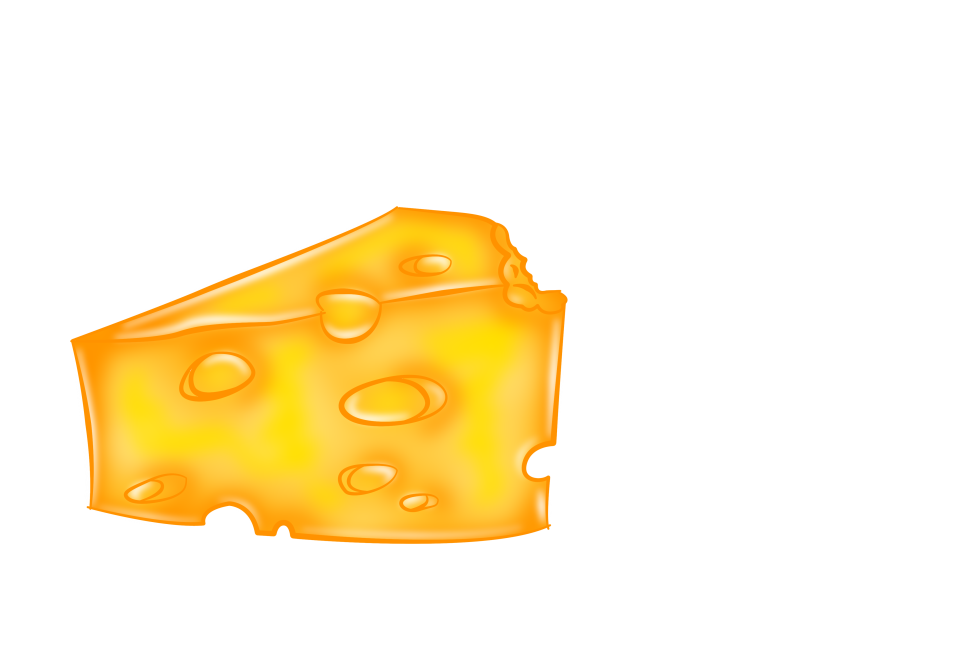 ШО
ШИ
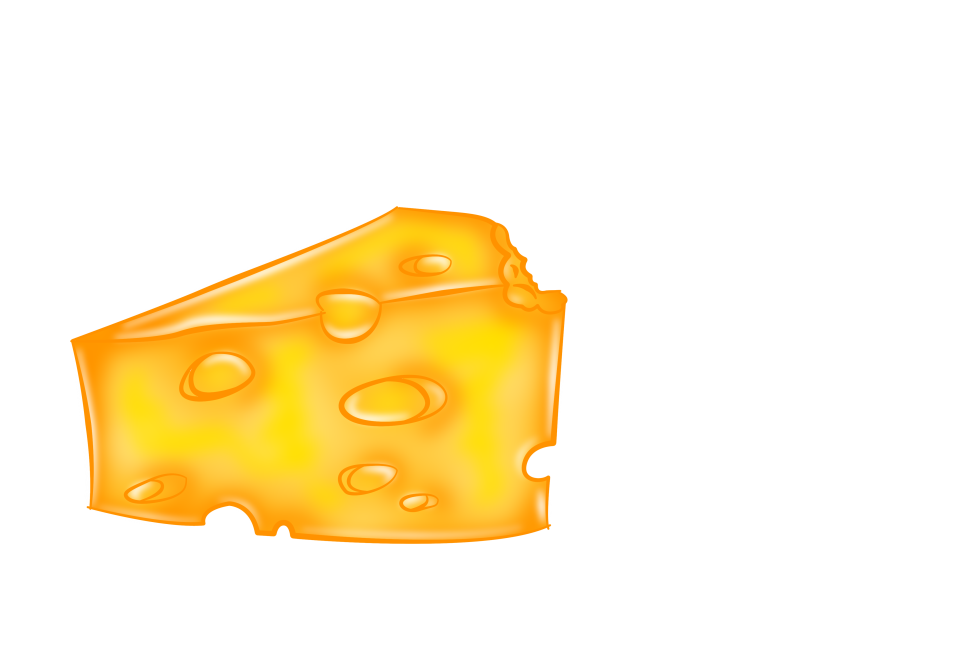 ША
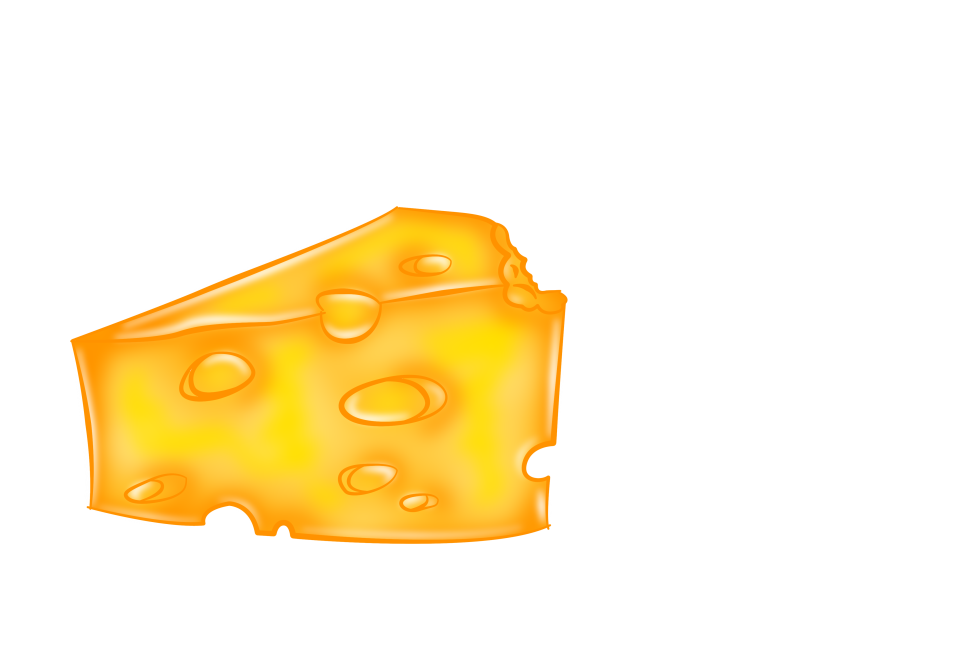 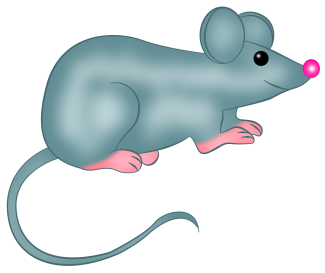 ШУ
ШО
Называй слог, возле которого остановится мышка.
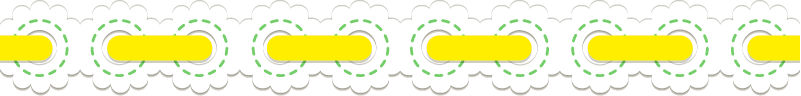 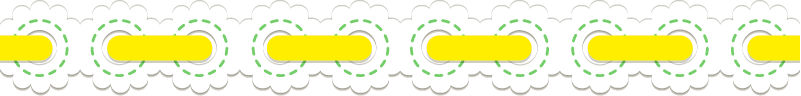 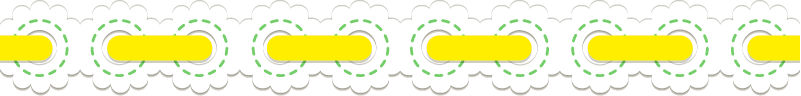 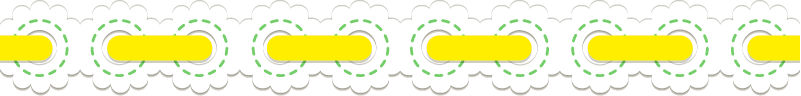 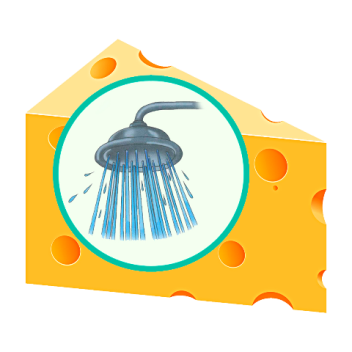 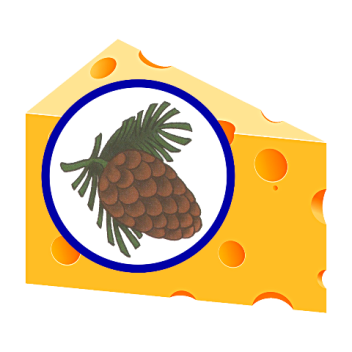 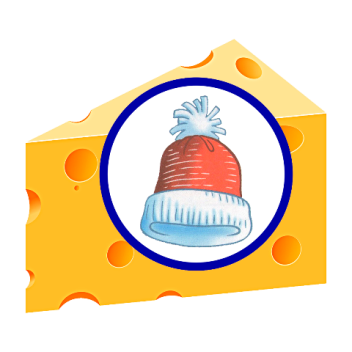 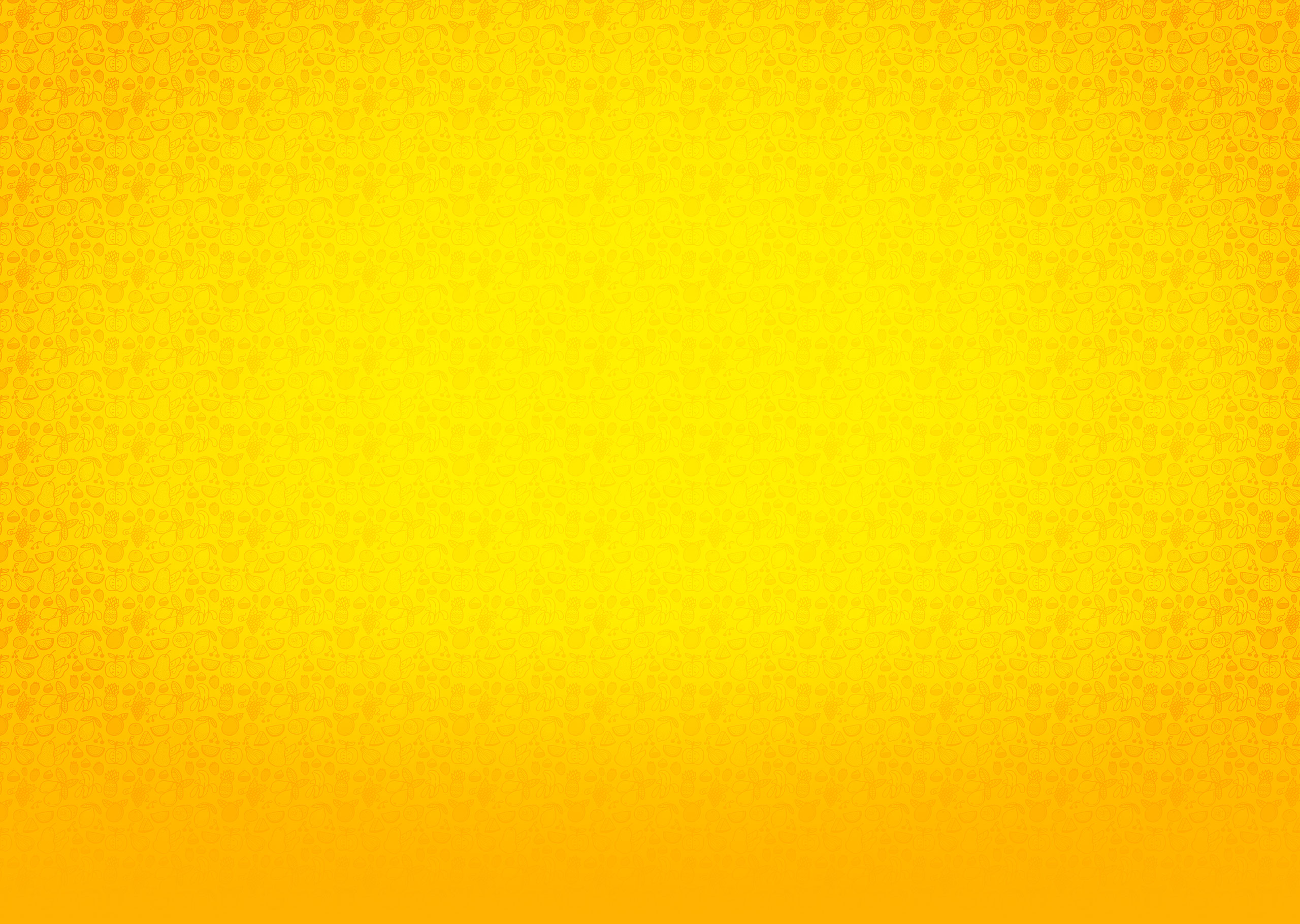 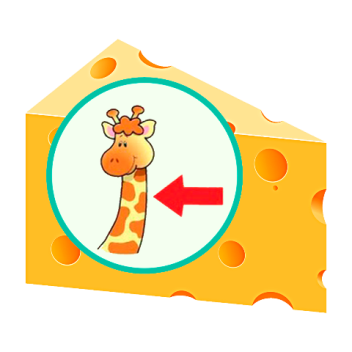 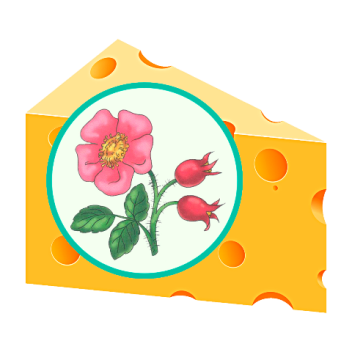 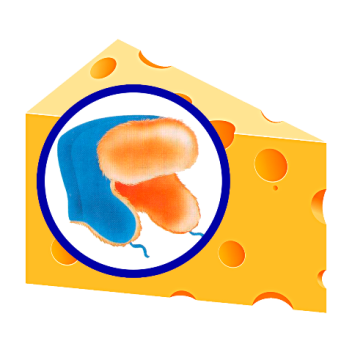 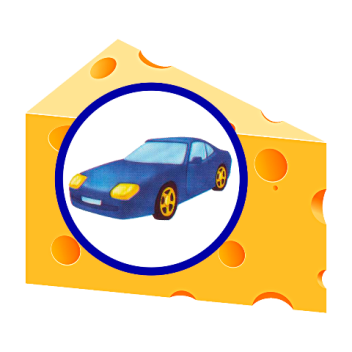 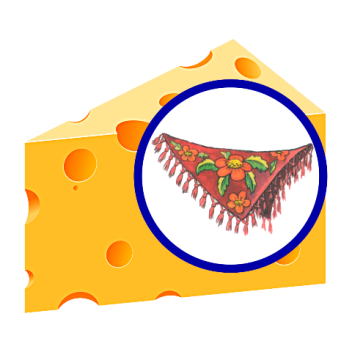 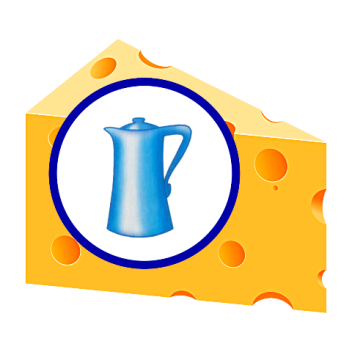 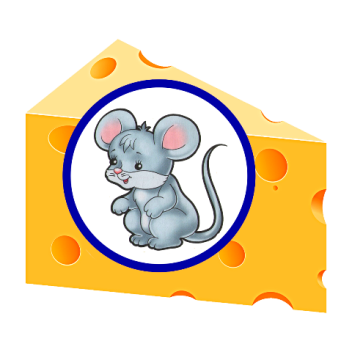 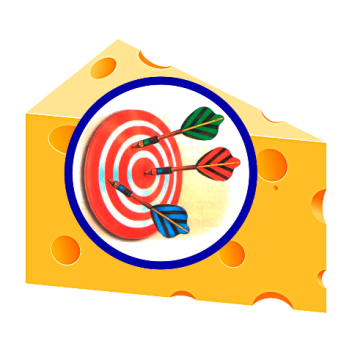 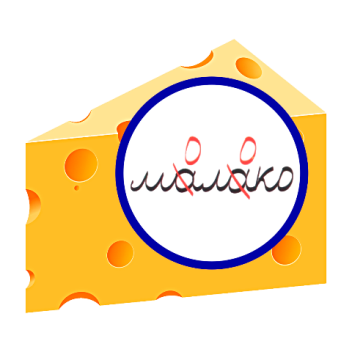 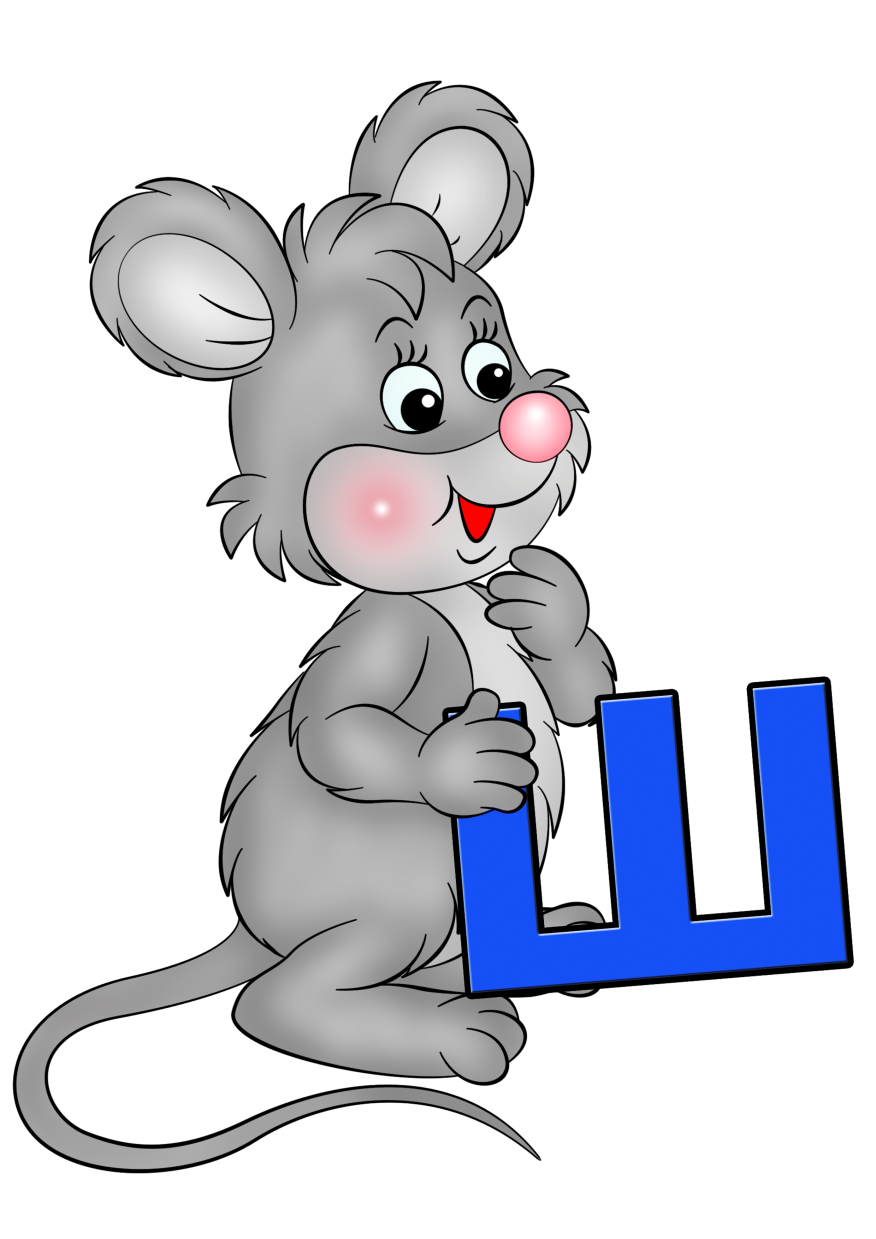 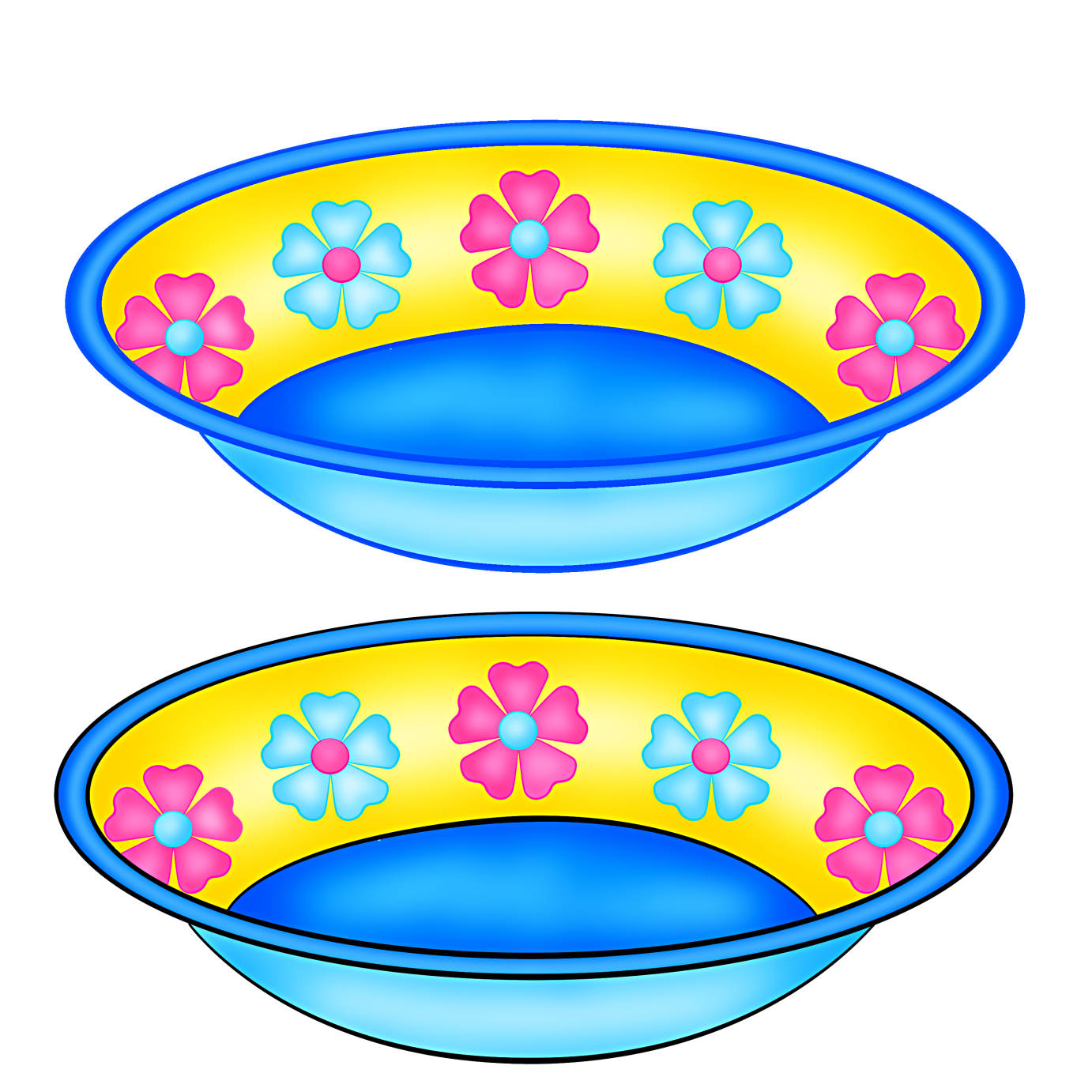 Угостим мышку сыром. Назови, что нарисовано на картинке.
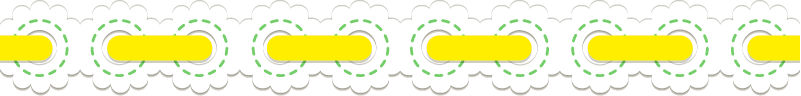 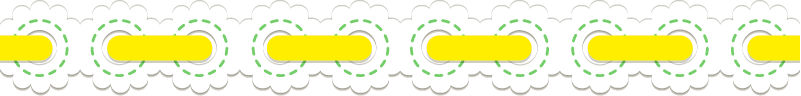 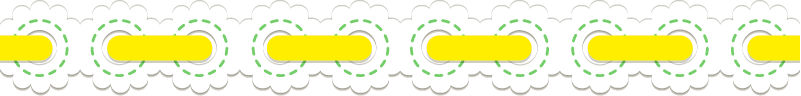 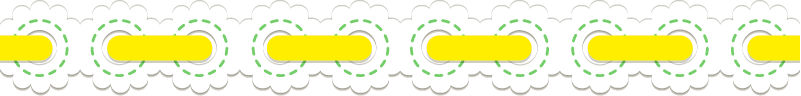 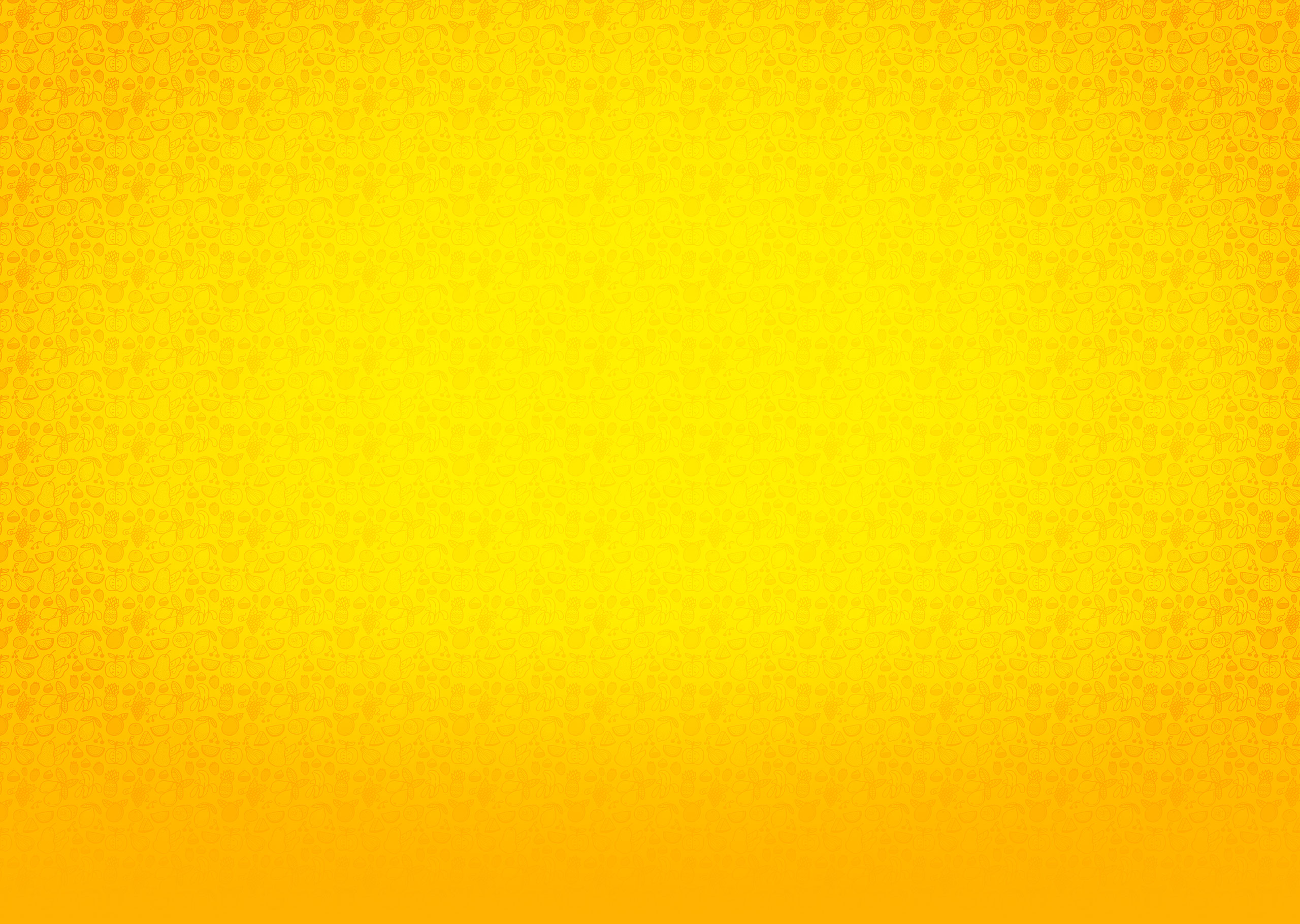 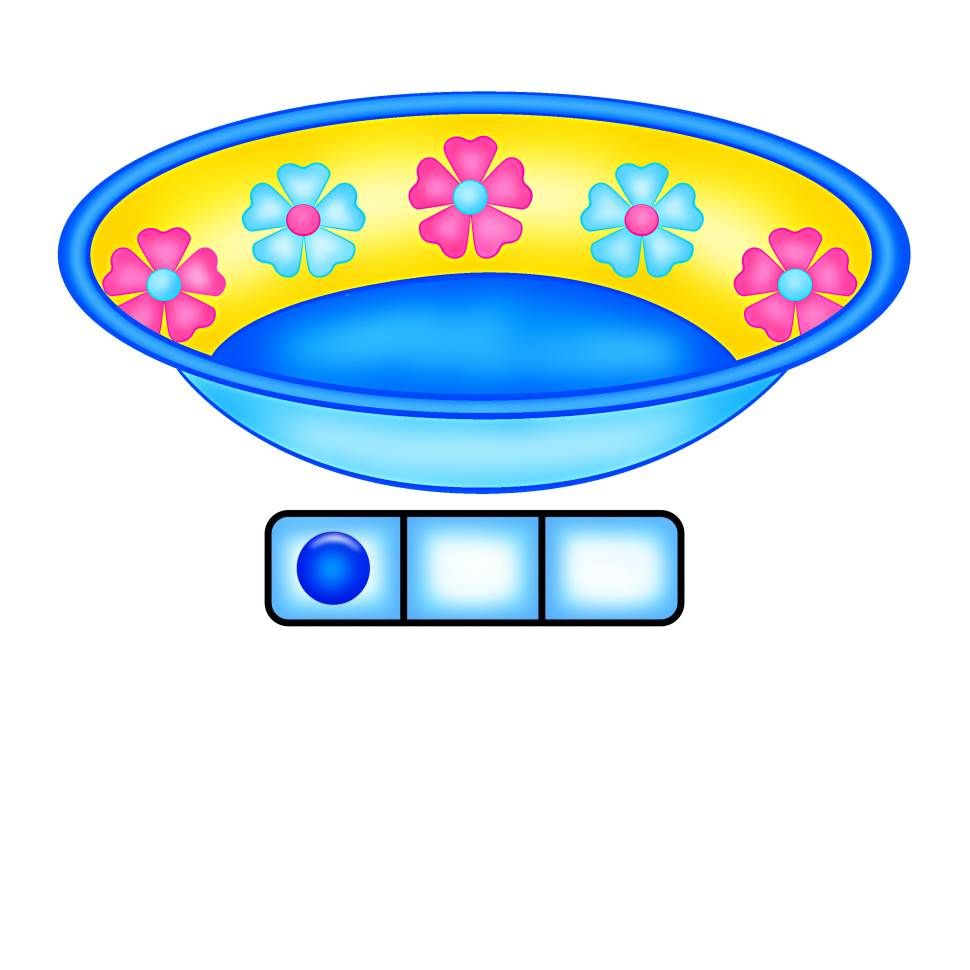 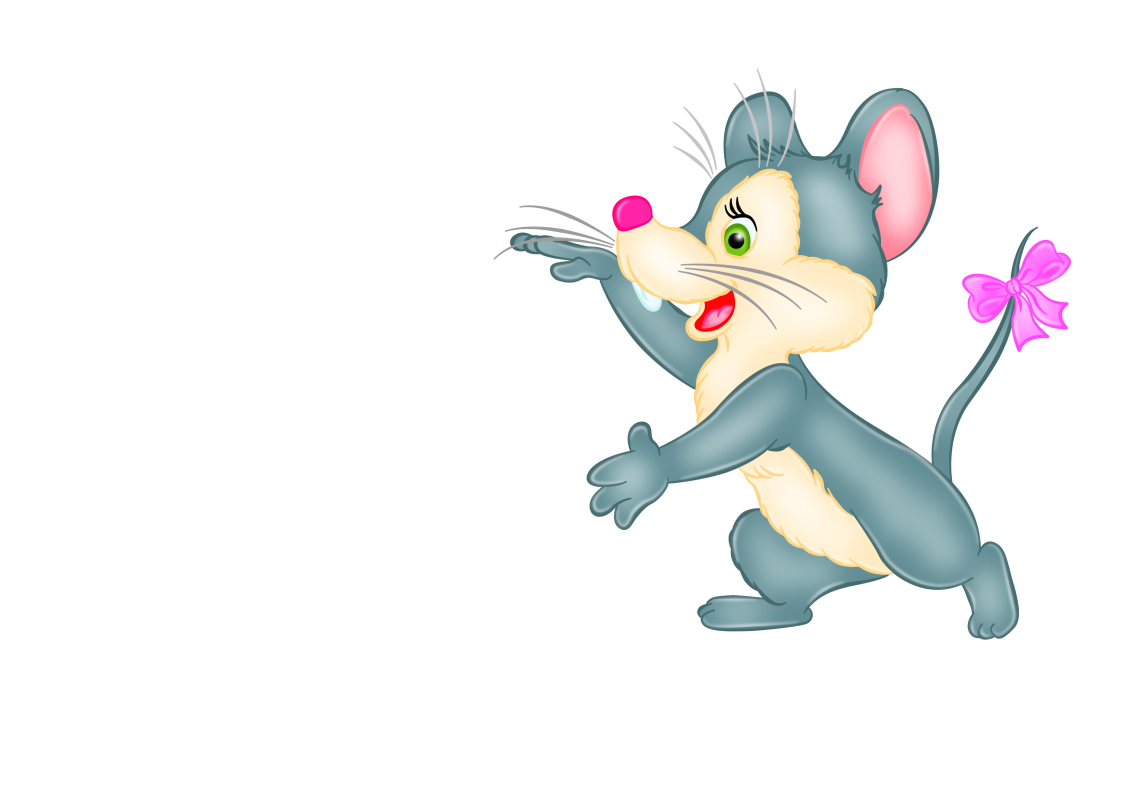 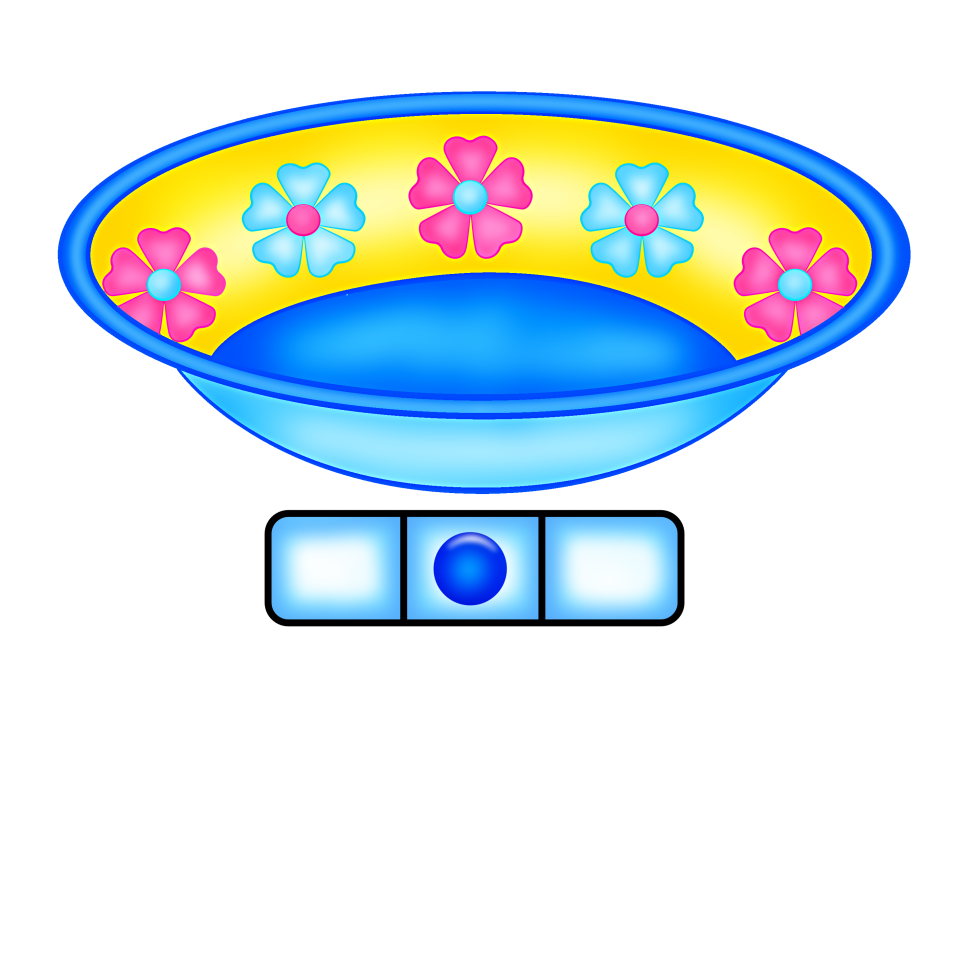 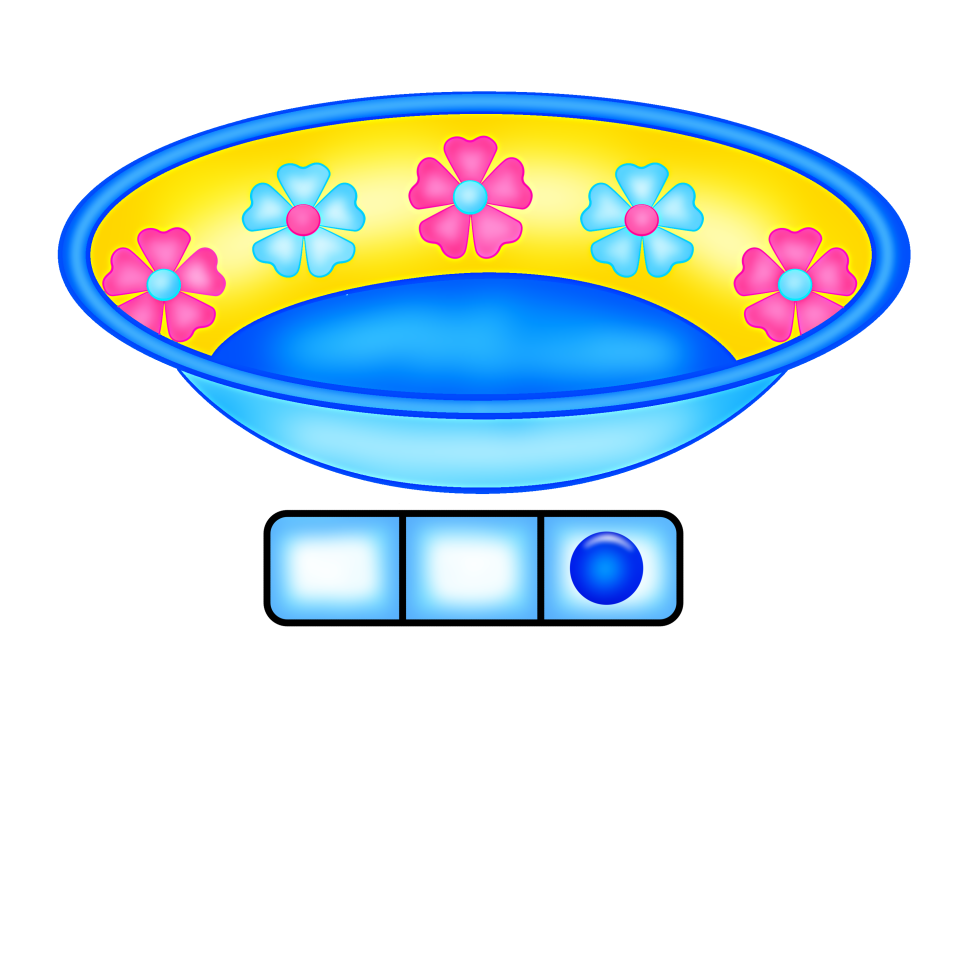 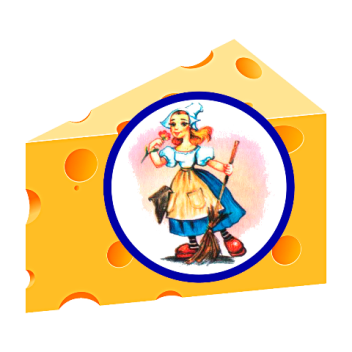 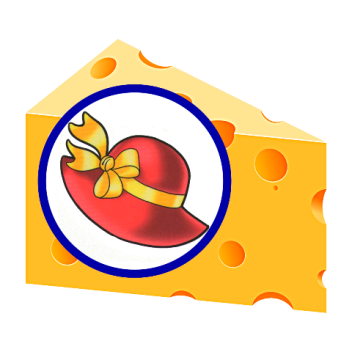 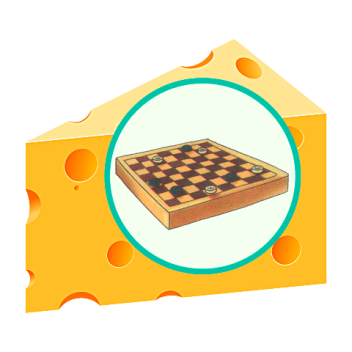 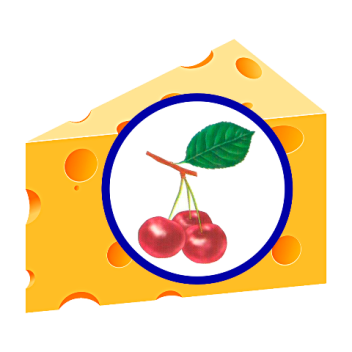 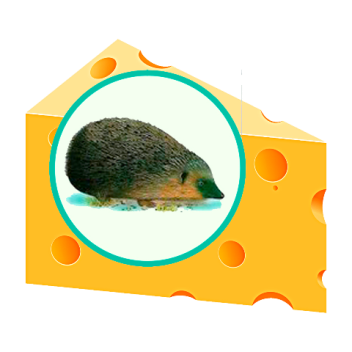 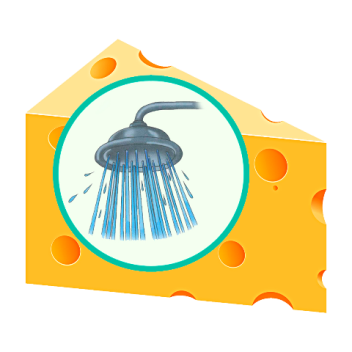 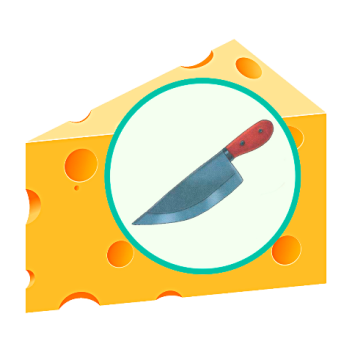 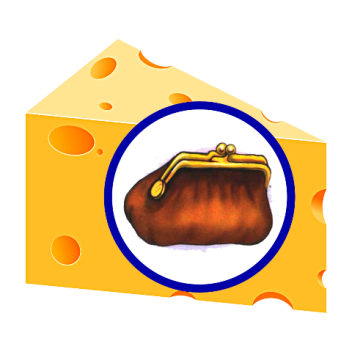 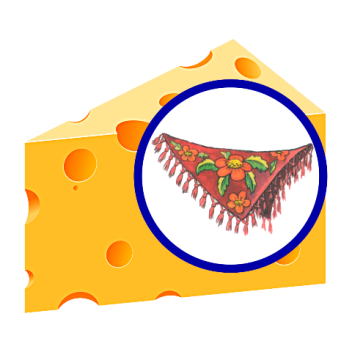 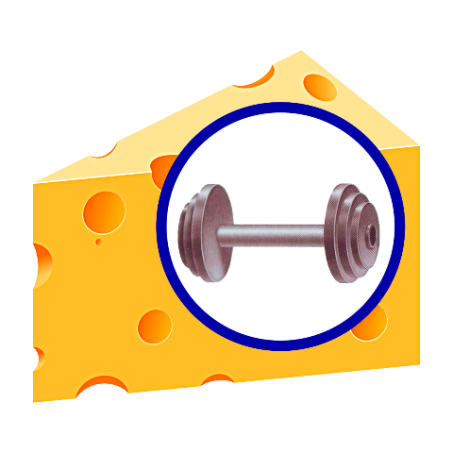 Определи, где находится звук [Ш] в словах и положи в соответствующую тарелку.
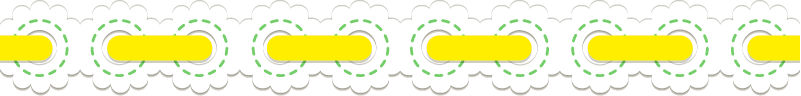 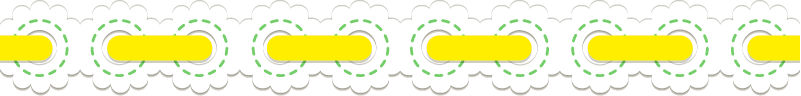 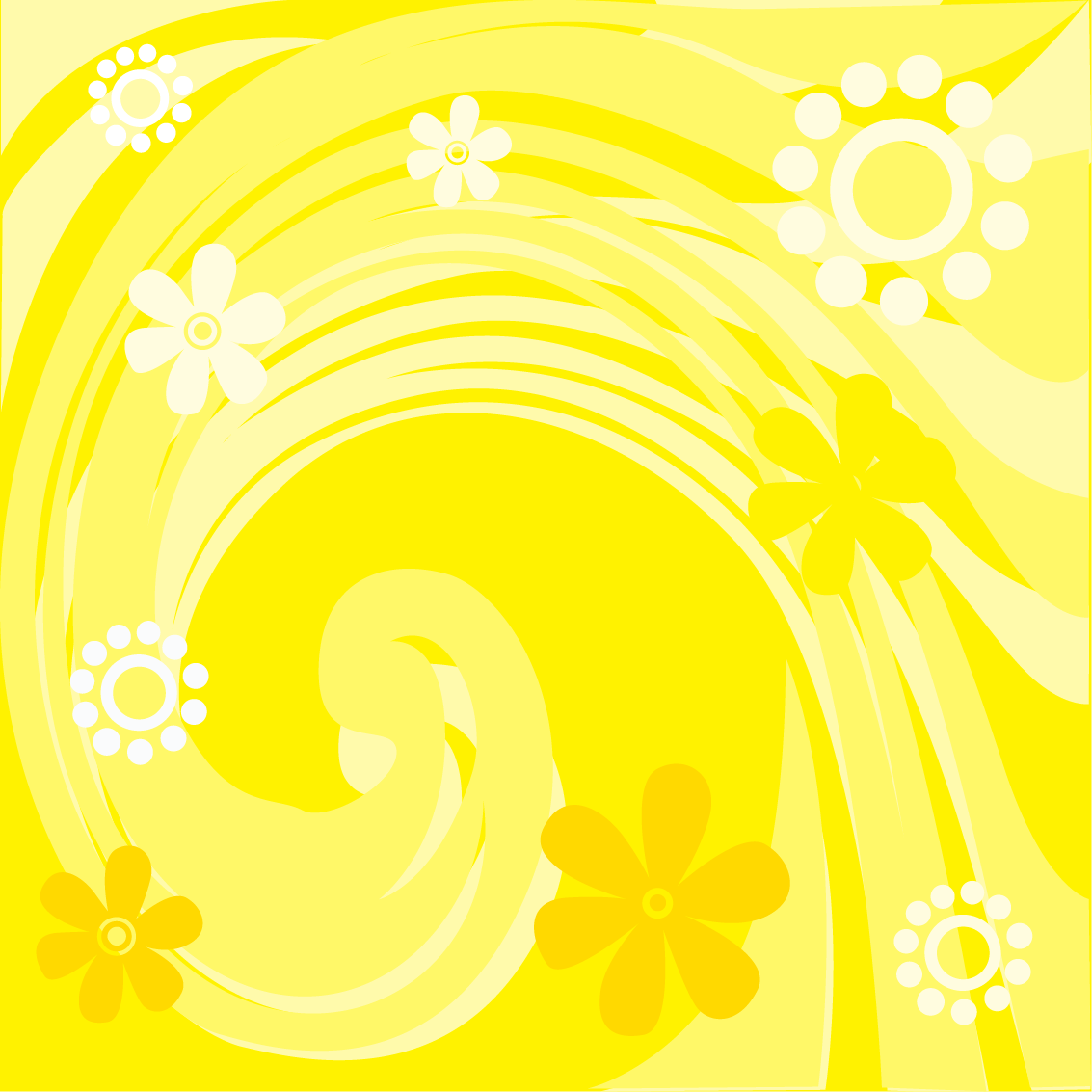 ?
?
Ш
АПКА
?
Ш
УБА
Ш
ИНА
?
Ш
ИЛО
?
Ш
АЙБА
?
?
Ш
Ш
И     КА
?
?
Ш
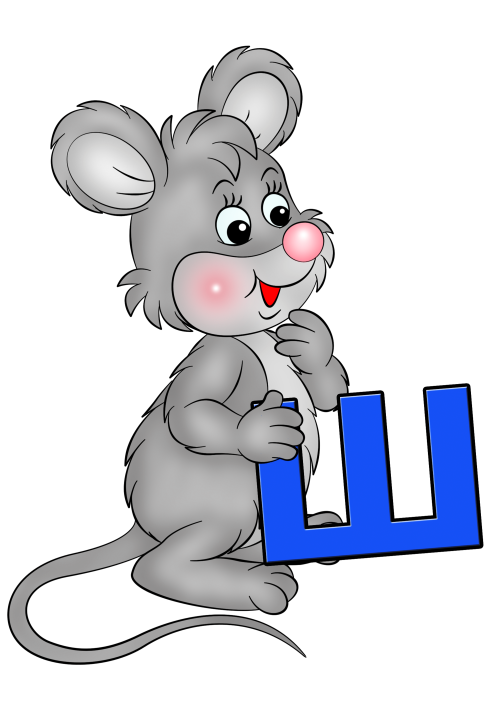 Ш
ВИ    НЯ
КО    КА
?
?
Ш
Ш
АЛА
Слова спокойно жили в книжке.
Но книжку вдруг погрызла мышка.
От слов буквы откусила
И в норку утащила.

Верни буквы на место и прочитай слова.